Professional Services Automation Capabilities
Sell more services throughout the customer lifecycle
STRATEGY
Objectives and Key Results
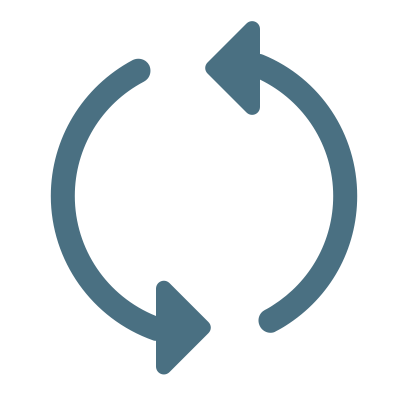 Services Portfolio Planning
CRM
PLANNING
Opportunity Management
Capacity and Staff Planning
Engagement Management
Revenue Planning
Governance
Maximize operational efficiency and customer success
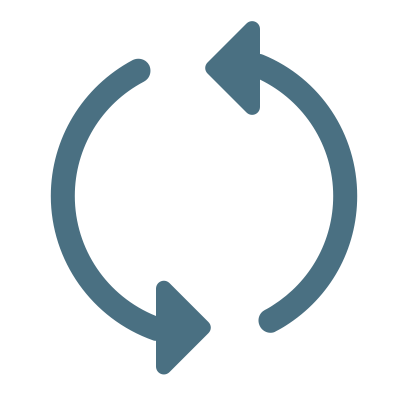 Revenue and Cost Management
DELIVERY
Work Management
Agile Team Delivery
Project Team Delivery
Resource Management
Team Backlog Management
Task Management
Res. Rates, Skills, and Availability
Planning and Scheduling
Team Execution
Document Management
Res. Assignments and Utilization
Changes, Risks and Issues
Team Integration
Safeguard 
the business with better customer retention
Collaboration
Time and Expense Management
Execution and Tracking
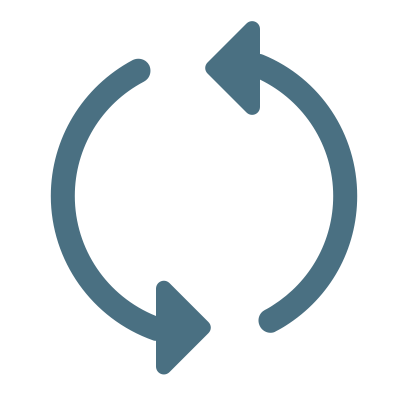 RESULTS
Billing and Revenue Tracking
ERP
Integrations
Performance reporting and executive dashboards
Your Capabilities (example)
STRATEGY
Objectives and Key Results
Sell more services throughout the customer lifecycle
Using Today
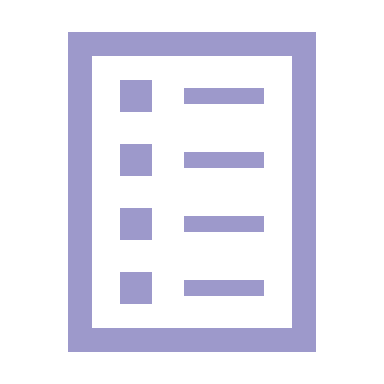 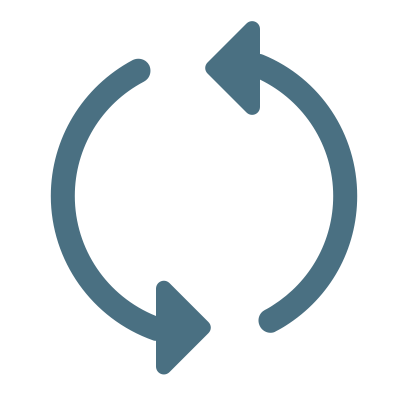 Services Portfolio Planning
CRM
PLANNING
Next Steps
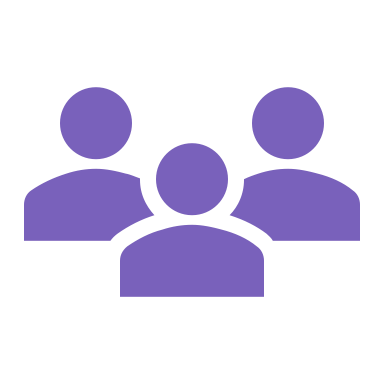 Opportunity Management
Capacity and Staff Planning
Engagement Management
Future Plan
Revenue Planning
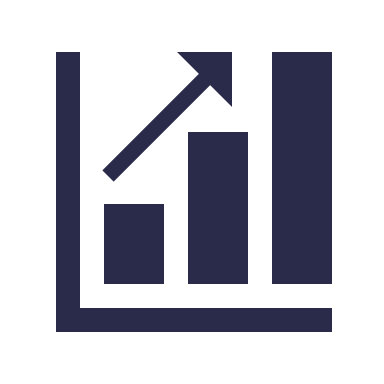 Maximize operational efficiency and customer success
Governance
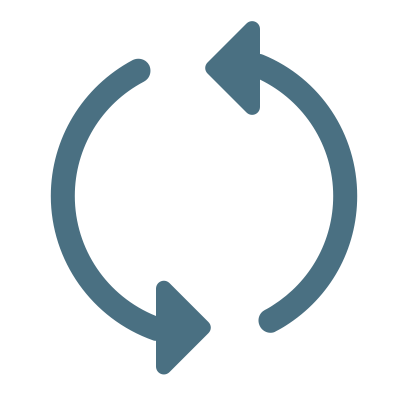 Revenue and Cost Management
DELIVERY
Work Management
Agile Team Delivery
Project Team Delivery
Resource Management
Team Backlog Management
Task Management
Res. Rates, Skills, and Availability
Planning and Scheduling
Safeguard 
the business with better customer retention
Team Execution
Document Management
Res. Assignments and Utilization
Changes, Risks and Issues
Team Integration
Collaboration
Time and Expense Management
Execution and Tracking
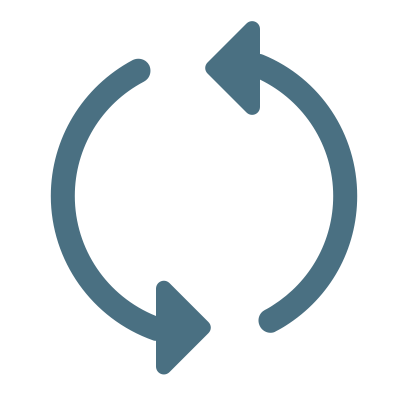 RESULTS
Billing and Revenue Tracking
ERP
Integrations
Performance reporting and executive dashboards
Your Capabilities
STRATEGY
Objectives and Key Results
Sell more services throughout the customer lifecycle
Using Today
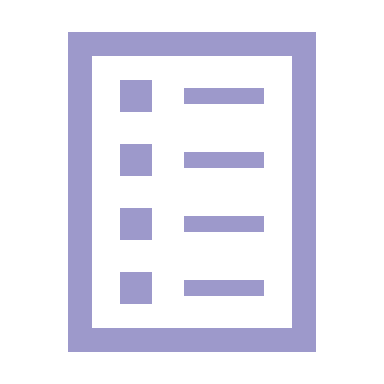 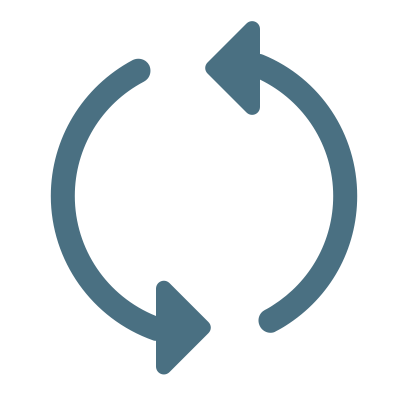 Services Portfolio Planning
CRM
PLANNING
Next Steps
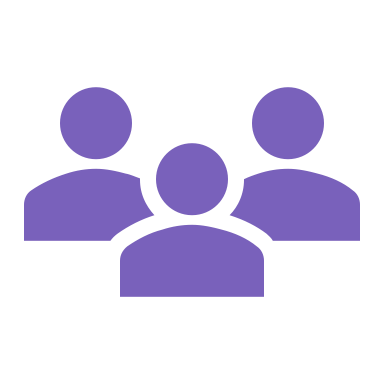 Opportunity Management
Capacity and Staff Planning
Engagement Management
Future Plan
Revenue Planning
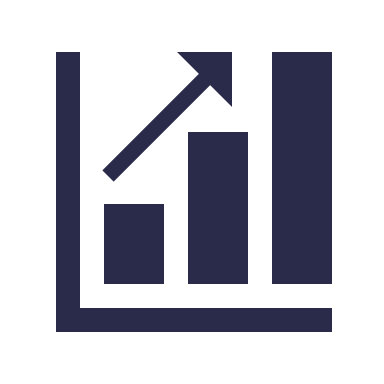 Maximize operational efficiency and customer success
Governance
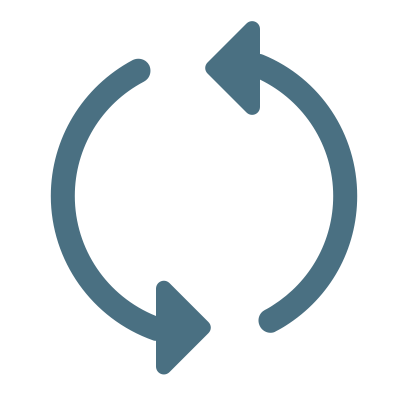 Revenue and Cost Management
DELIVERY
Work Management
Agile Team Delivery
Project Team Delivery
Resource Management
Team Backlog Management
Task Management
Res. Rates, Skills, and Availability
Planning and Scheduling
Safeguard 
the business with better customer retention
Team Execution
Document Management
Res. Assignments and Utilization
Changes, Risks and Issues
Team Integration
Collaboration
Time and Expense Management
Execution and Tracking
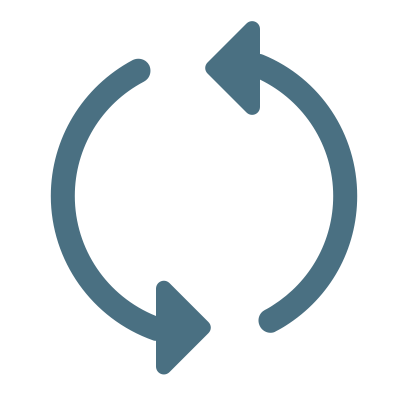 RESULTS
Billing and Revenue Tracking
ERP
Integrations
Performance reporting and executive dashboards